2022
Playbook for Success
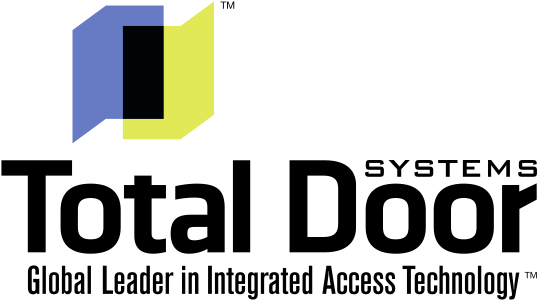 [Speaker Notes: We are excited to roll out our new playbook for success.  And of course we would like to thank our esteemed Rep Advisory Board for their contribution, efforts  and direction.  This has truly been a team effort.]
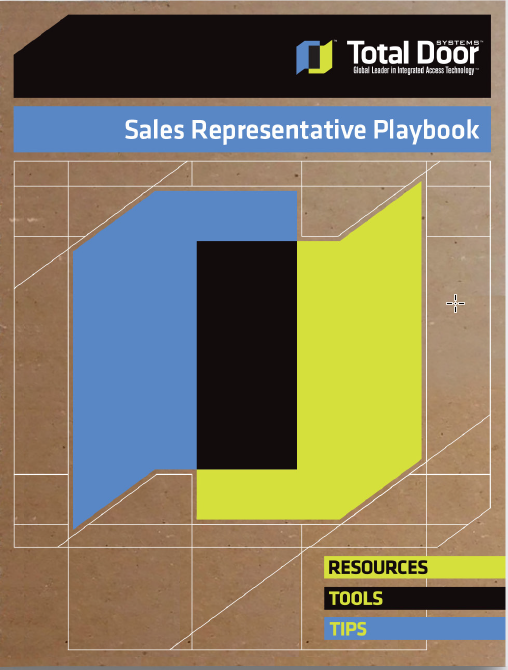 Why create Playbook?
Who We Are
Why Sales Representatives?
Tools & Resources
 2020 Goals
2
[Speaker Notes: Why create a playbook? - No Team can be successful without knowing what the goal is and what the various team members roles and responsibilities are.  The intent of this playbook is to clearly convey the 2020 goal for the Team and to provide a roadmap to success.

We will cover who we are and how we operate so you know what to expect from the Total Door team.
Most importantly, why is our Playbook based on the Sales Rep Model?  We are a fiercely independent manufacturer and want to align ourselves with Independent Rep Agencies because  we  understand you are key to our success.  We respect the knowledge and strength that you bring to the team.  Independent Rep Agencies and Independent Manufacturers need each other. We cannot do this alone.  We are 100% committed to our Sales Rep family.

We will also cover the Tools and Resources available.  All tools and resources were developed at the request of our Rep Advisory Board. You will often hear us refer to our Rep Advisory Board because they are an integral part of the Total Door Team. They have provided exceptional insight and recommendations, all of which  we have executed.

And of course we will cover the 2020 Goal, thus the need for all of the new  tools and resources.
Along with this playbook, you also received a supplemental binder that includes a hard copy of all of the digital resources.]
Why are we creating a Playbook?
1
3
1
2
Provide a road map to success
Clarify roles and expectations
We have your back
3
[Speaker Notes: The road map to success is all about developing your distribution network, and using the tools to ensure distributors are prepared for success when it comes to closing a deal and installing the Total Door project.

What are the roles of Total Door, the Sales Rep and the Distributor?  How do we leverage each others’ abilities?  When these are clearly defined it allows us to focus our support and efforts to maximize everyone's success.

And remember, we have your back.  We will resolve issues efficiently and respectfully. We will always do our best to make you shine and look good to your customer. Your customer will never question whether you have the support of the factory, they will know it. We are one team.]
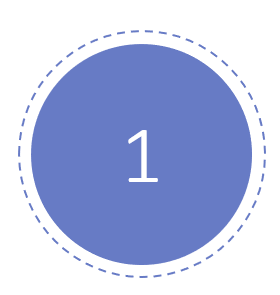 Road Map to Success
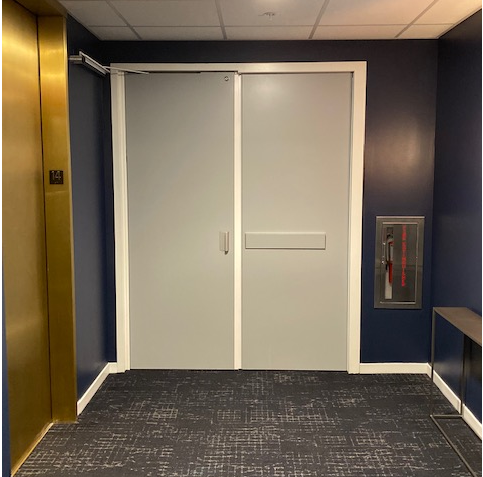 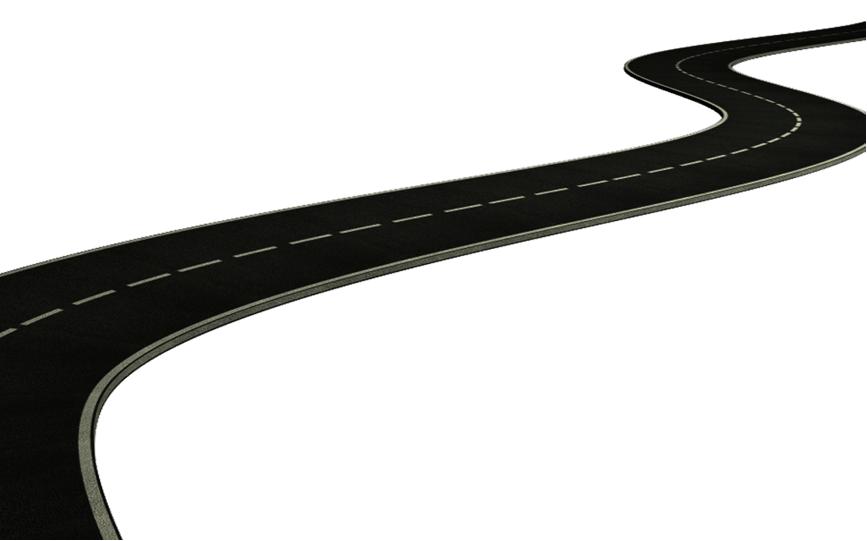 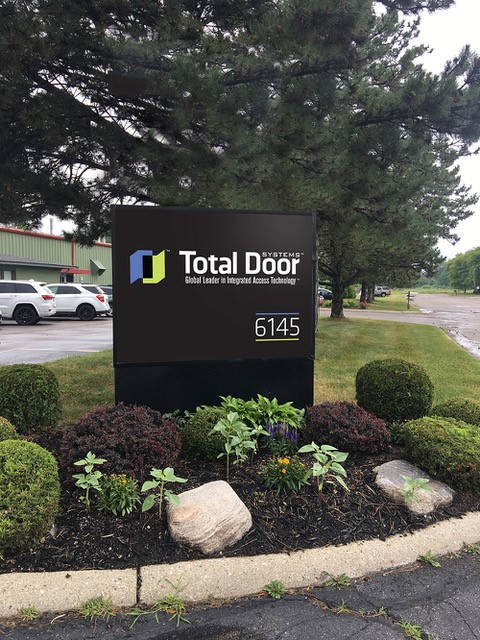 4
[Speaker Notes: It starts with a quality product with dependable delivery and gets to market through the Rep’s Distribution Network. Together we support the Distributor to ensure their continued success.]
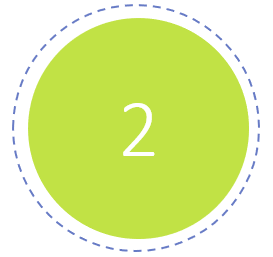 Clarify Roles and Expectations
Factory:
Quality Product, on time delivery. No exceptions!
Expertise (manufacturing, code compliance, fire ratings, etc.) 
Tools (presentations, DoorBuilder, Construct Connect, Training Modules etc.)
Rapid Response Team (website, quoting, service., etc.)
Sales Rep:
Identify & open distribution
Develop & train distributor network
Promote Total Door through AIA & code presentations
Monitor close rates through DoorBuilder
Provide feedback to the Rep Advisory Council
Distributor:
Attend factory Sales & Installation training
Close projects
Project manage projects including proper installation
Service existing projects in the area
5
[Speaker Notes: Give a few sentences on each bullet point and what it would look like in terms of actions.]
We Have Your Back
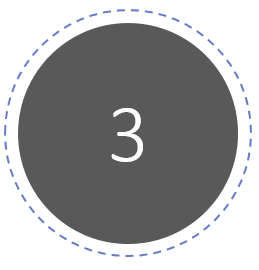 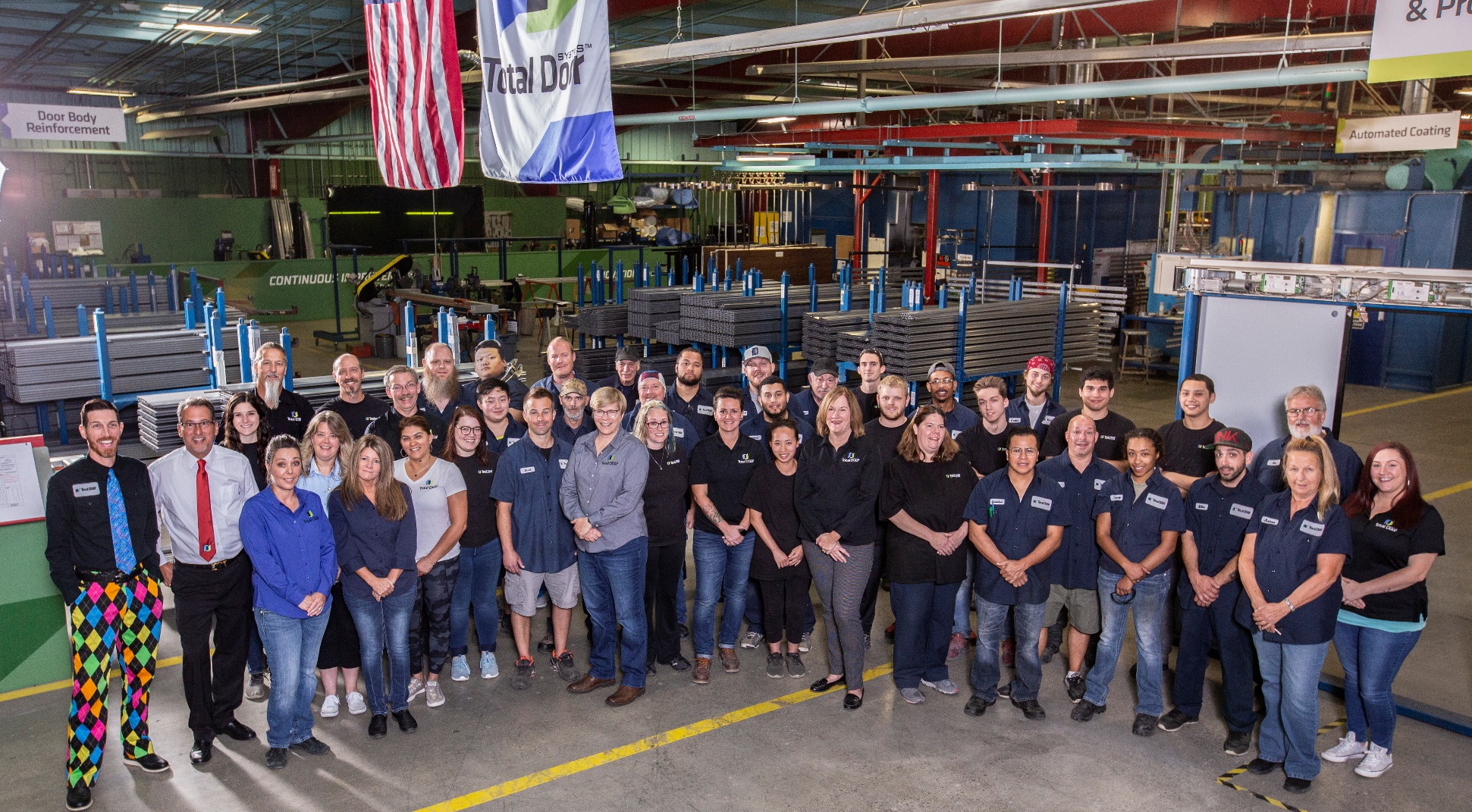 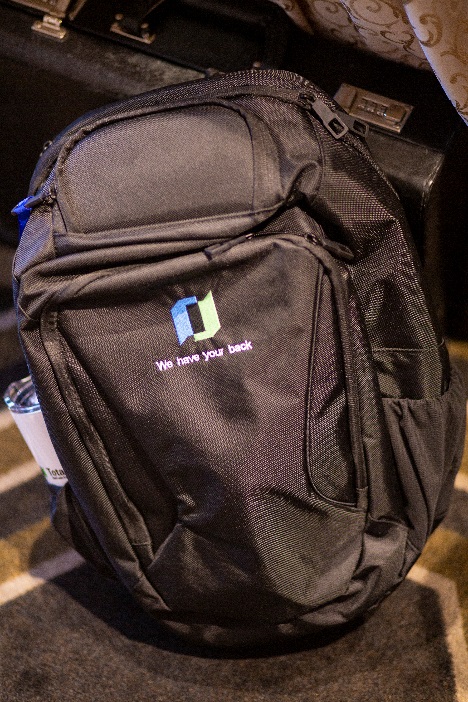 6
[Speaker Notes: Our entire team is committed to your success and understands what “we have your back” really means.]
Who We Are
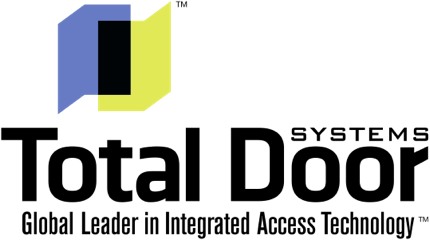 [Speaker Notes: Total Door has been leading the industry in innovation for over 45 years. Our award-winning manufacturing facility has been recognized by other industries for our processes and innovation.  Every day we strive to be better and do better. We never compromise our integrity or yours.]
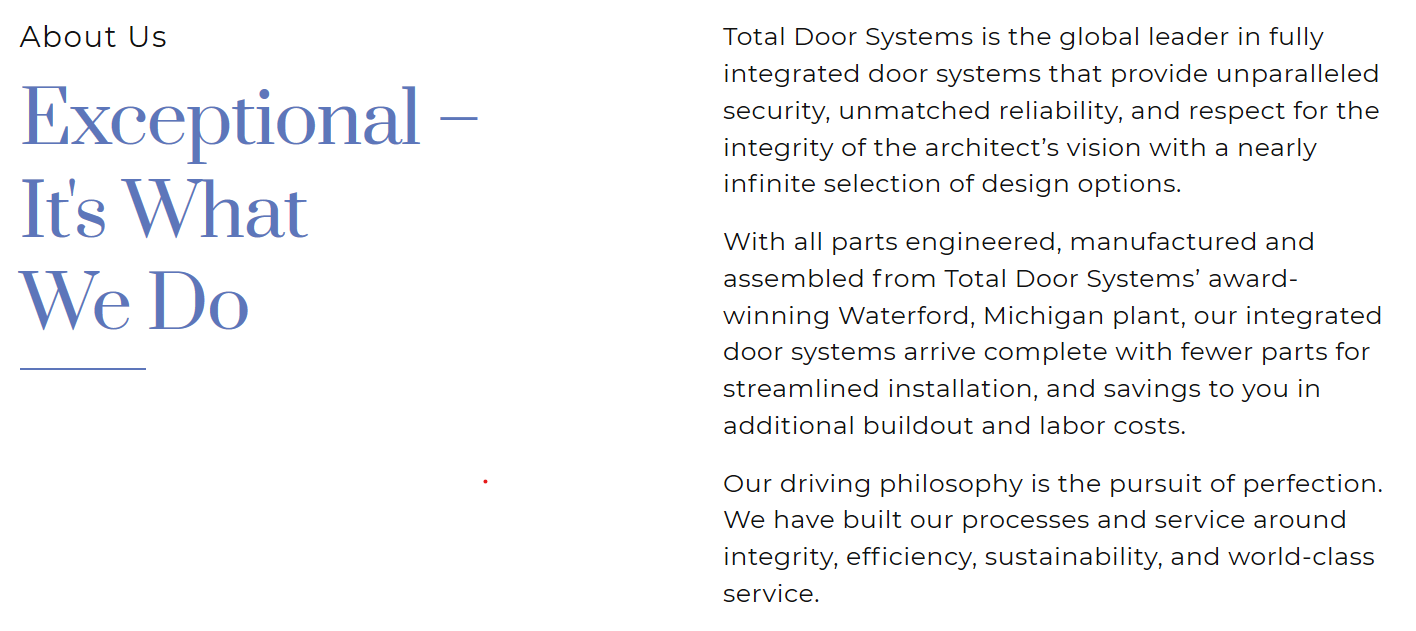 8
What you can expect from Total Door Systems
1
4
We have your back. We stand behind you, our product, and our word.
Quotes returned within the same day
2
5
Respond to all requests within 2 hours
Full cache of tools and resources
3
6
Immediate response to in-field service calls
M-F 8 a.m. – 5 p.m. EST phone support
Who We Are
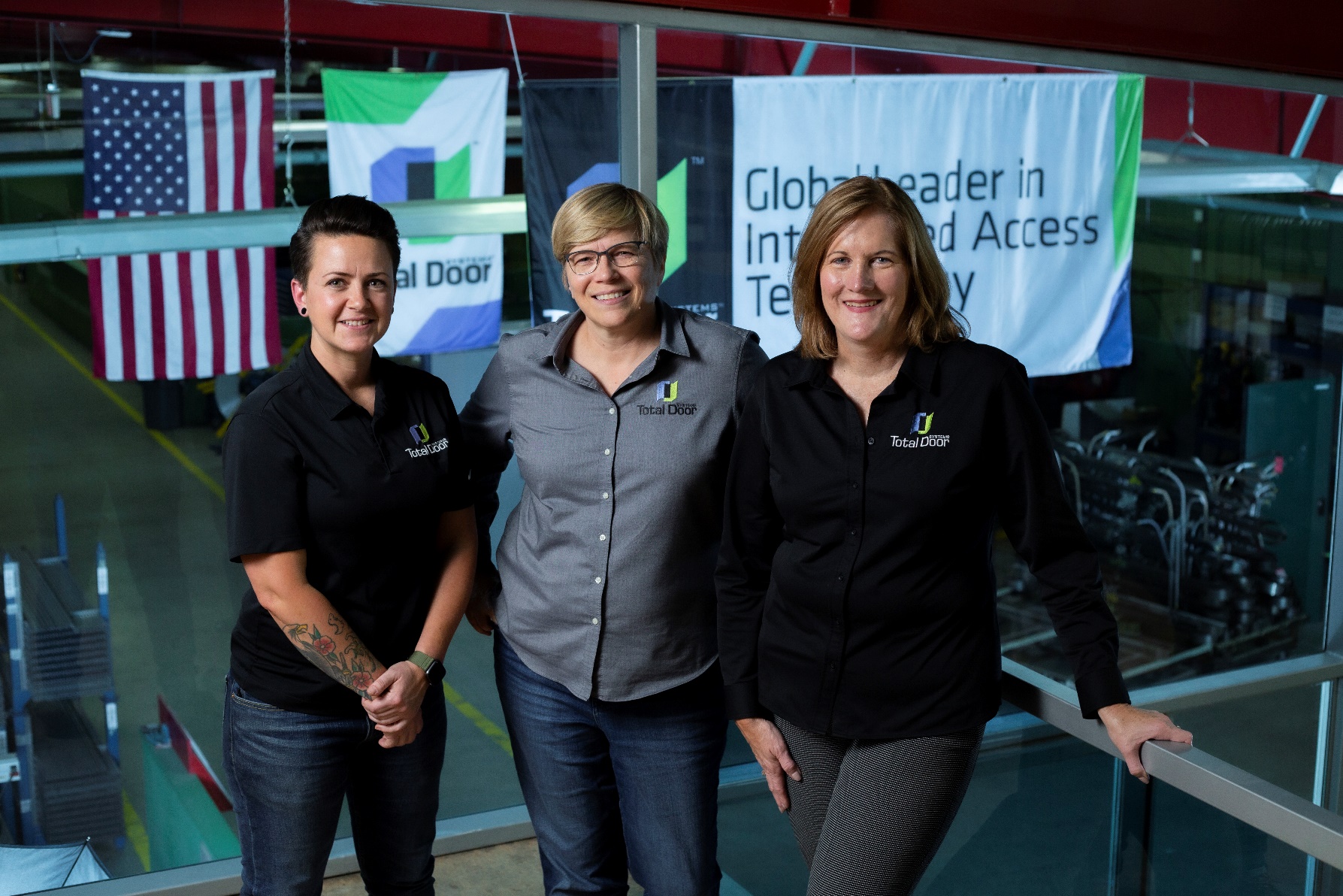 Privately-held 
Made in the USA
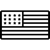 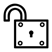 Fiercely independent
Operate & communicate with integrity
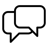 Lean & sustainable processes
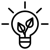 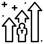 Continuous improvement
10
Certifications

ANSI/BHMA A156.32 – Standard for Integrated Door Opening Assemblies


UL EPD Certification


Intertek Certificate of Compliance
11
[Speaker Notes: Total Door is the only Manufacturer to achieve UL and BHMA certifications, and they are all readily available for download on our New website.]
How We Work
Always 
Training
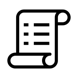 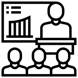 Rules of Engagement
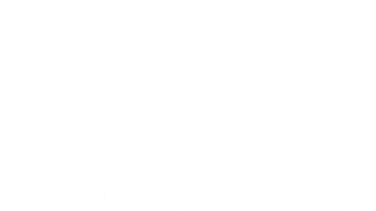 Promote from within
Company Culture
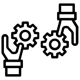 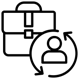 12
[Speaker Notes: Our Rules of Engagement set the tone for how we work with one another.

Training and is not just for Sales Reps and Distributors. Total Door believes in continuing education. Every year we invest in the education of our team, we always learn and we always improve.

The training we provide allows us to promote from within, building trust and loyalty.

The company culture is: Team First, meaning we put the Teams’ best interest before our own.]
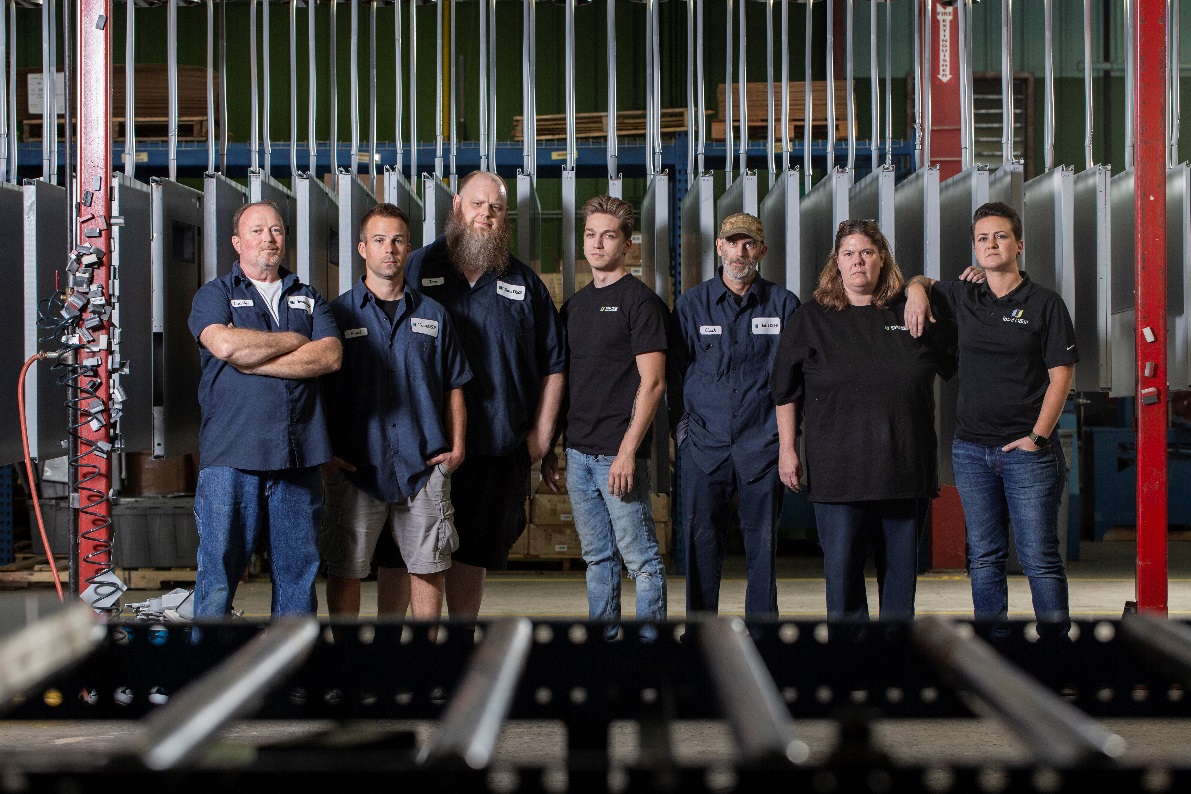 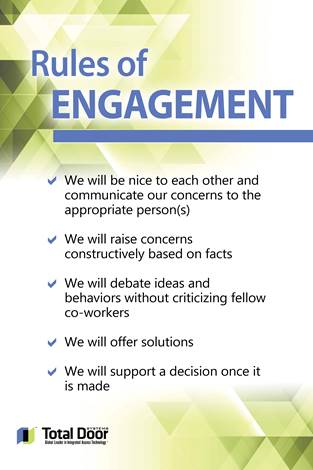 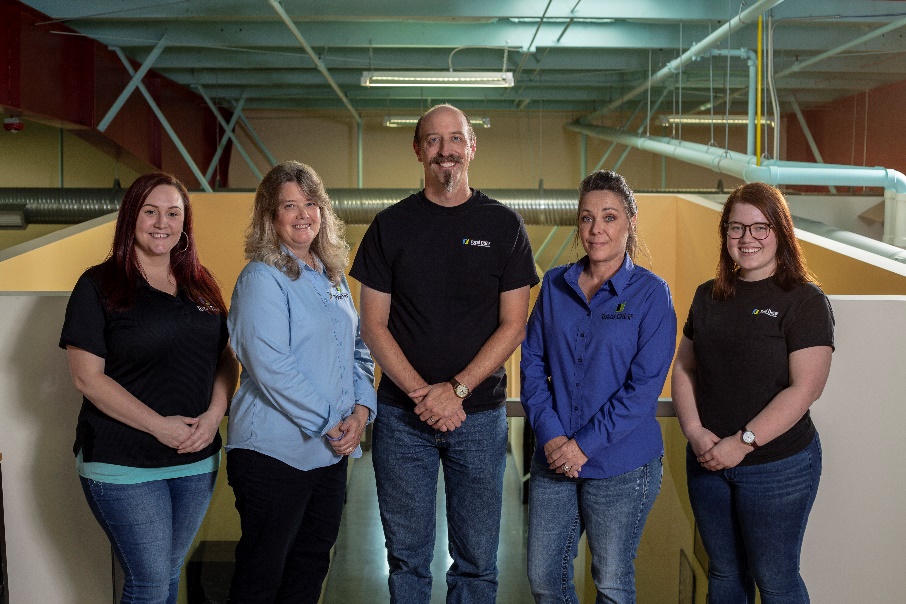 13
[Speaker Notes: Explain that every single member of the team has this card, and it is part of the contract of working at Total Door.]
Why Sales Representatives?
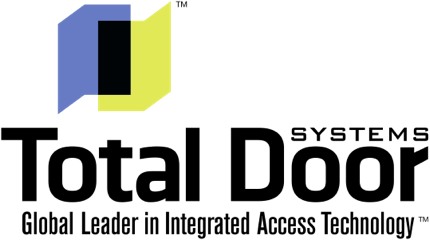 [Speaker Notes: Independent Sales Reps bring a wealth of knowledge and experience to the equation that we as a manufacturer just don’t have:
An understanding of the market in your territory, knowledge of distribution and the best avenue to get Total Door to market, and most importantly, relationships and reputation.]
Sales Representative Role and Responsibility
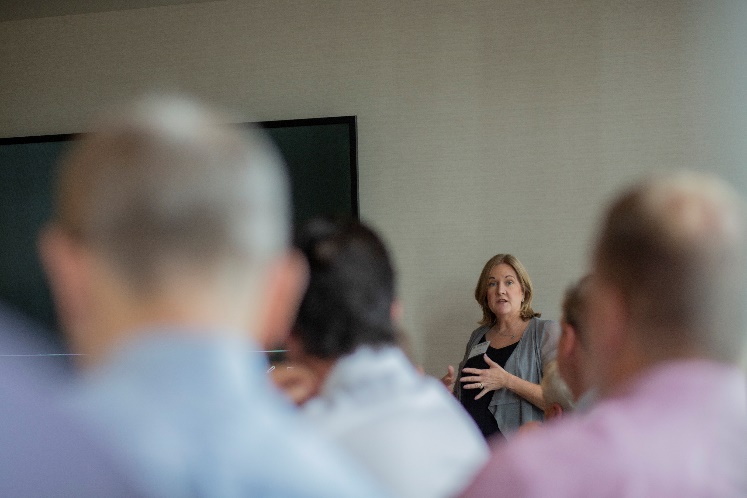 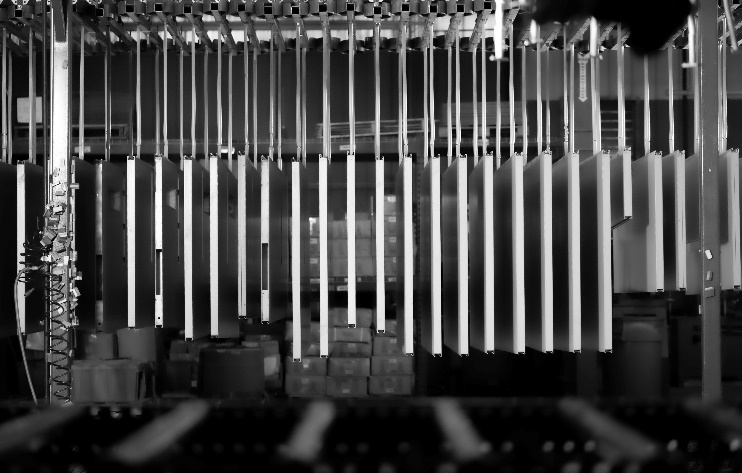 Develop & Grow a Territory
Commit to Training
Commit to Promoting Total Door
Distributor criteria – vetting your network
What should your network look like?
        - Current target market
        - Recession proof plan
Distributor role & responsibilities
Give AIA presentations
Identify code events in your territory
Grow your market
Trained in all Total Door sales tools
Train your Distributors with the sales tools
15
Sales Reps Expectations
Respect the relationship with independent manufacturers
1
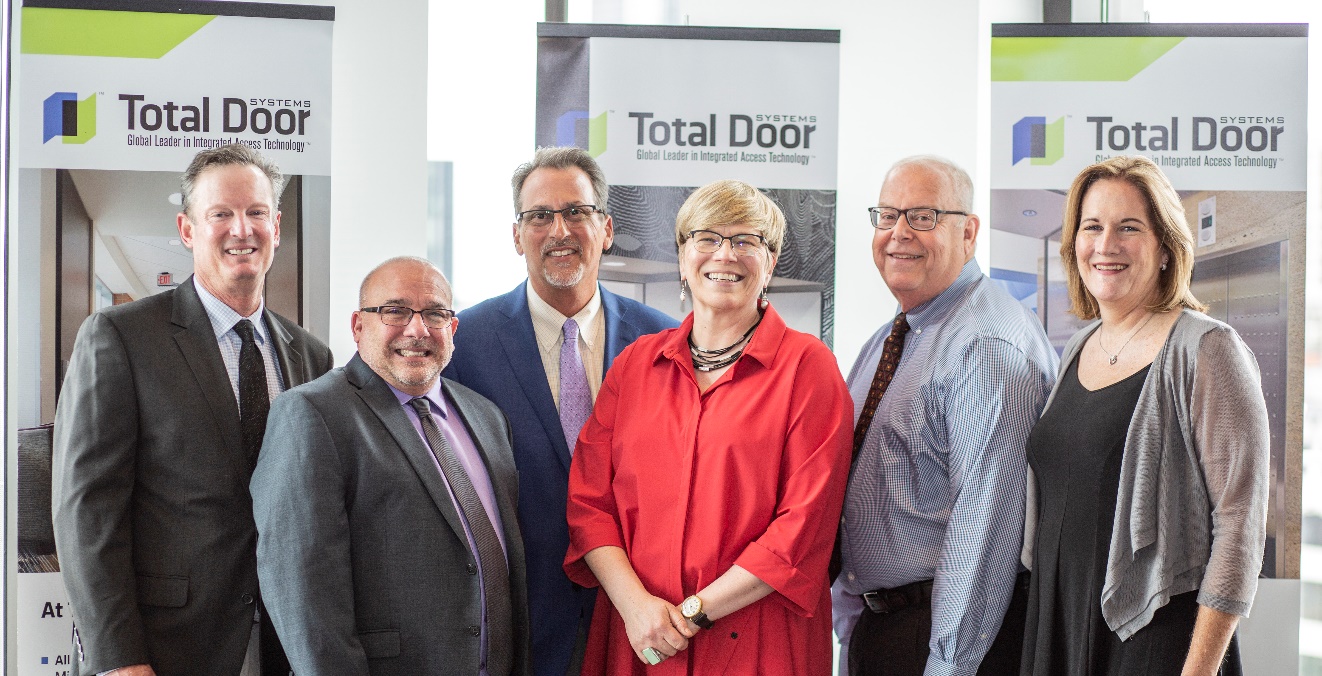 2
Understand your market (territory)
3
Build the distribution base
Thoughtful feedback to help us refine approach to market
4
5
Promote Total Door
16
Understand your market (territory)
How We Start Selling
Total Door Process
Meeting a New Customer: The Basics
New Projects
Where to Specify
Estimating
Accessing resources
Identify projects and leads
Evaluating openings
1
2
3
4
5
6
5
6
About the Product
Our Leading Applications
Code focus
End users & Retrofits
The Total Door System difference
 The benefits to an integrated door system
17
[Speaker Notes: Knowing the product well is key to selling effectively.
Know where to specify the product. Every sale is not necessarily a good sale.
Know our leading applications and where you will be most profitable and competitive.
Meeting a new prospect and the basics of turning them into a customer.
Leverage the code requirements to your advantage, we are in a unique position to do so.
We are successful in both new work and aftermarket.
We are here to support your efforts.]
Total Door Systems Rep Advisory CouncilAdvisory Council members are the best way to communicate your needs and insights to us!
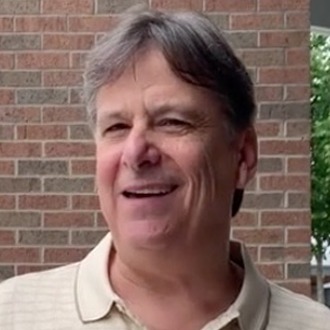 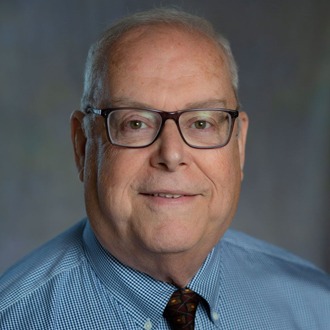 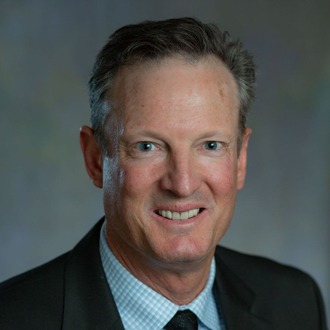 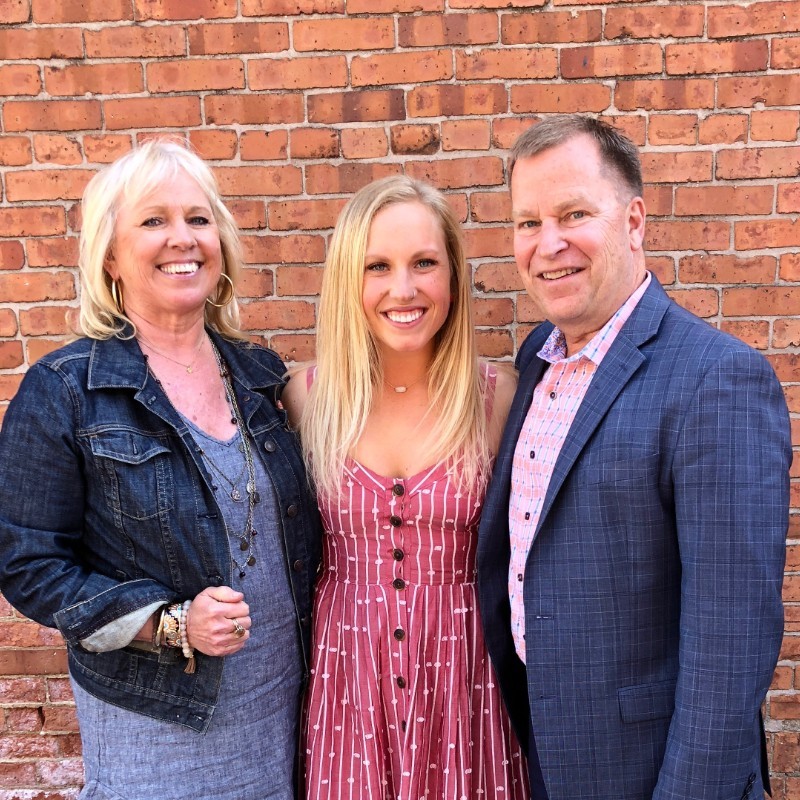 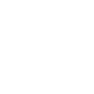 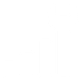 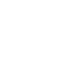 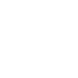 Gary DeterArchitectural Door ConsultantsPhone: 714.851.0303 | email: gary.deter@gmail.com
Constituents:
D.A. Loss Associates, Inc.
The Moyer Agency
Hardware Specialty Group 
Stewart D. Walker, Inc.
Peter ElliottElliott Associates Phone: office: 303.429.0133 ex 12 cell: 303.817.3388| email: peter@easales.com
Constituents:
The Eisen Group
Architectural Sales & Associates
Southwest Architectural Sales
Dan ArthurPJ Polke Company
Phone: 973.464.1540 | email: darthur@pjpolke.com
Constituents:
P.B. Walker & Associates
Architectural Marketing Associates 
Oberting & Associates
Jeff AddisMayo AssociatesPhone: 678.576.5753 | email: jaddis@teammayo.comConstituents:
Connection Network Agency
The Bekon Group
Smoot & Associates
18
[Speaker Notes: Total Door is very proud of our stellar Rep Advisory Board.  They have been instrumental in our success over the last three years. Not only do they sit on the board, but they have also invested great effort in development of the vision they presented.  Please identify your advocate and give them your feedback. Rest assured you will be heard and listened to.]
Total Door Systems Rep Advisory Council
Recommend tools needed to market Total Door Systems
Identify and prioritize unmet customer needs
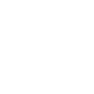 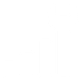 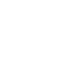 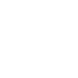 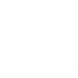 Gather feedback from constituents (minimally quarterly)
Identify product opportunities
Provide oversite during execution of assigned projects
19
Tools & Resources
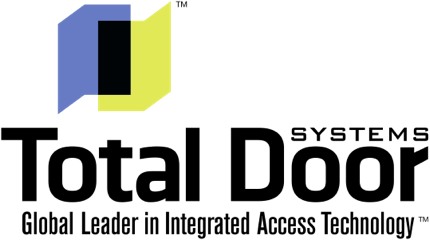 Tools & Resources found on our website
1
4
https://www.totaldoor.com
Role driven website
PowerPoint presentations:
Architects
TD Intro & more
2
5
Animation videos of how a Total Door works and YouTube Videos of common installation & replacement processes
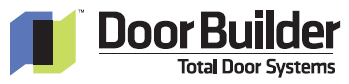 3
6
Marketing Materials on the Partner Portal of the website
TDS Documents & Factory Bulletins
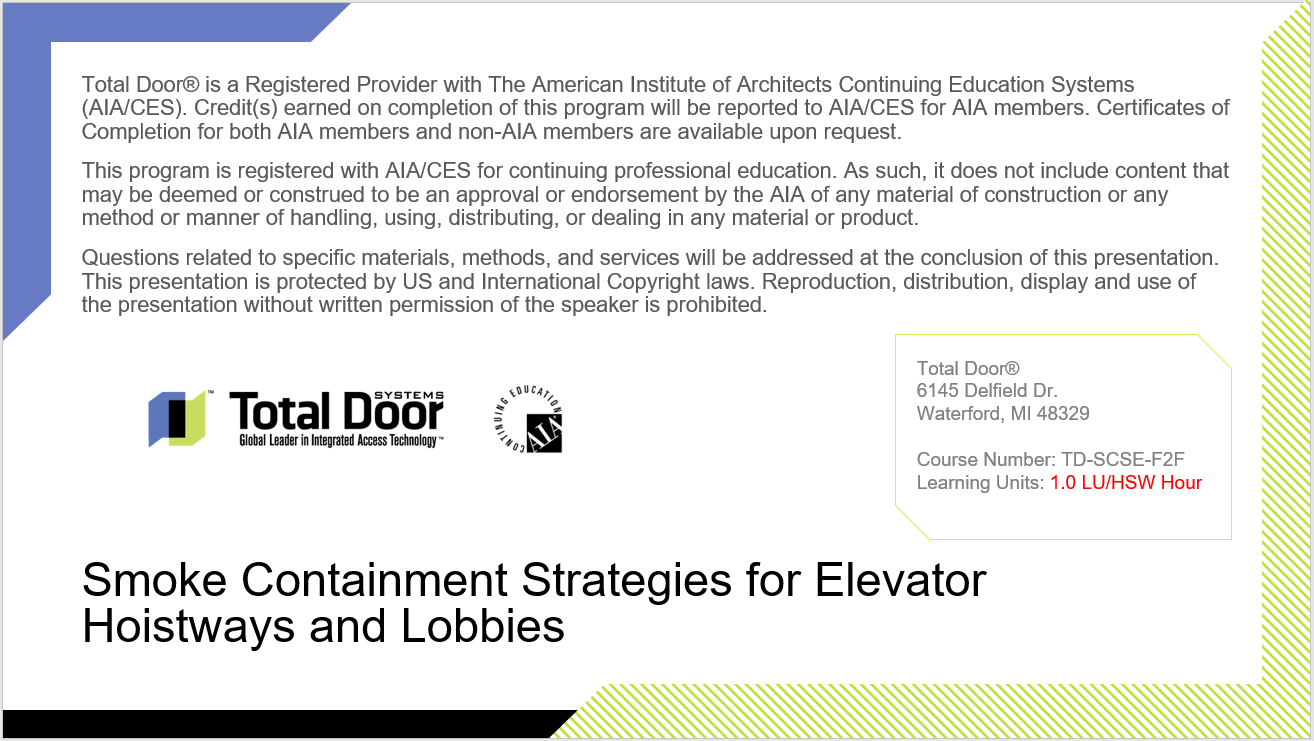 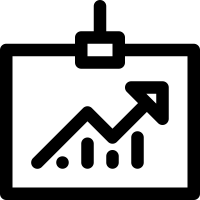 Sales Tools
Presentations
AIA CES Presentations

Total Door Introduction

Total Door Product Training

Total Door Project Management Module

DoorBuilder
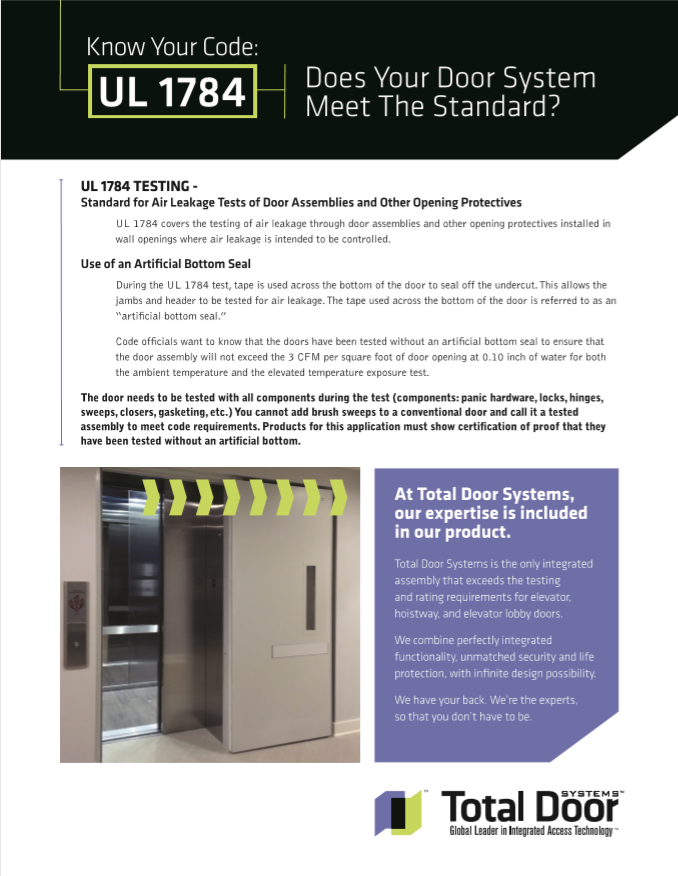 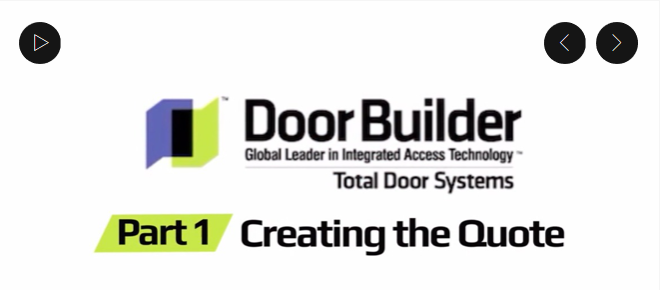 22
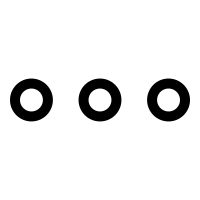 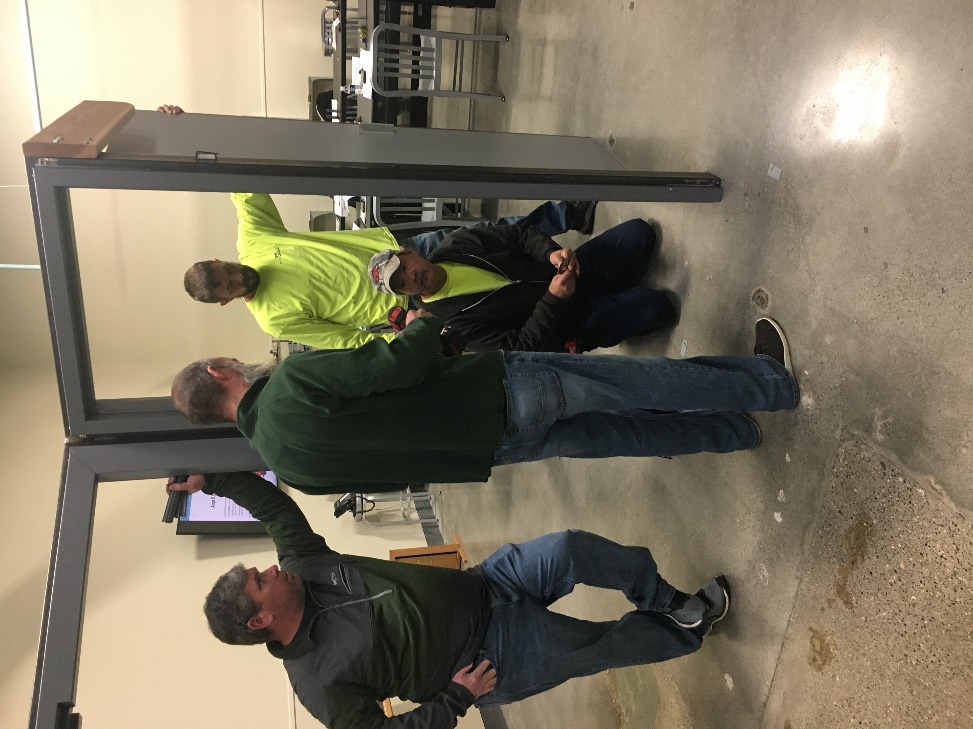 Sales Tools
Cont’d
Total Door Installation Class (Factory or On-site)
Total Door Sales Class (Factory or On-site)
Pop-ups
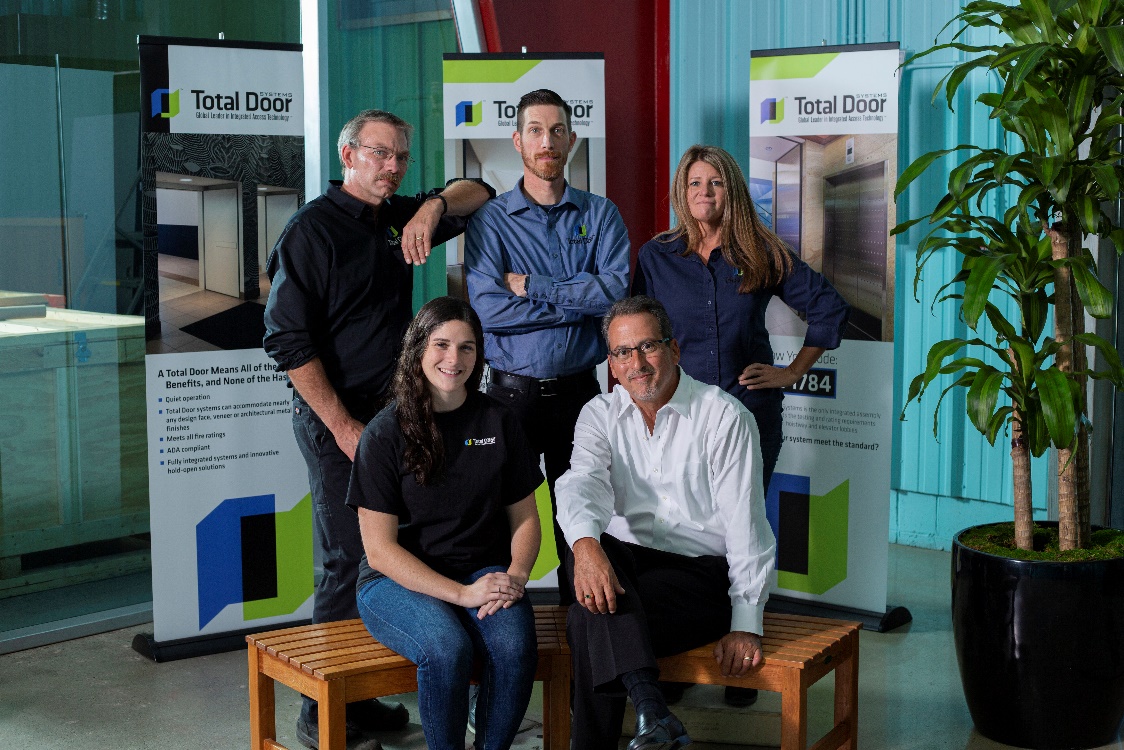 23
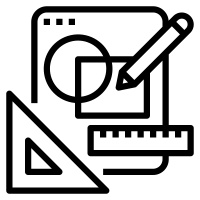 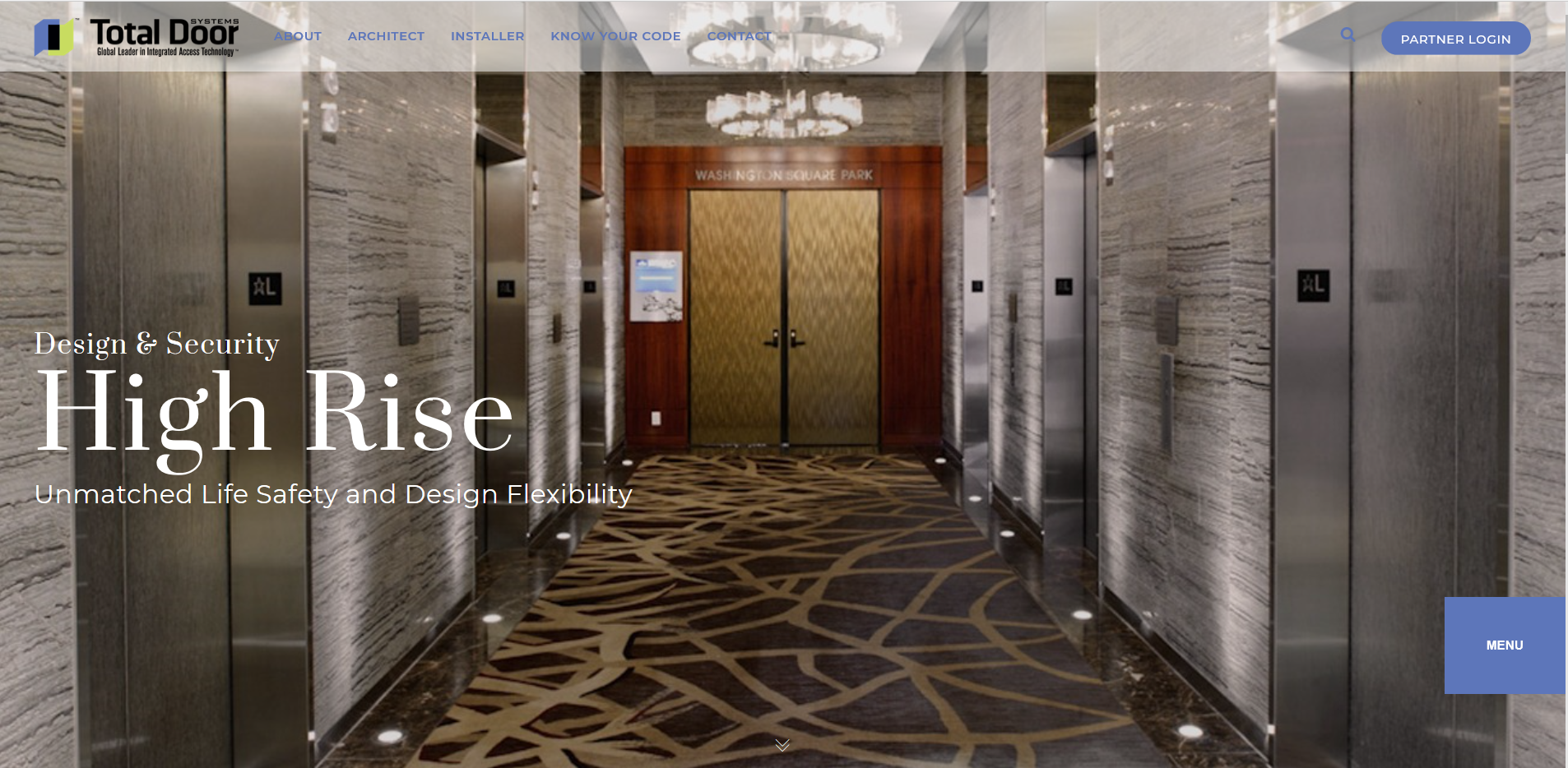 Sales Tools
Digital Tools
Total Door Website
    - Specifications and Details
   - Architect Page
   - Know Your Code

AEC Daily (Online CE class)

Construct Connect

Master Spec / BSD SpecLink (RIB Software)
24
Resources
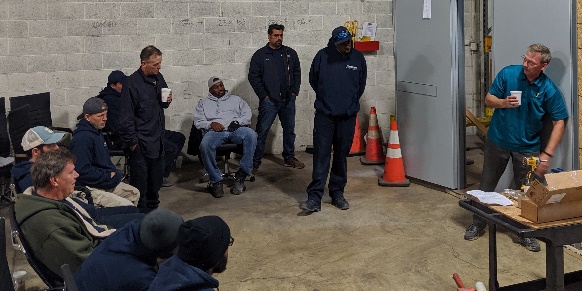 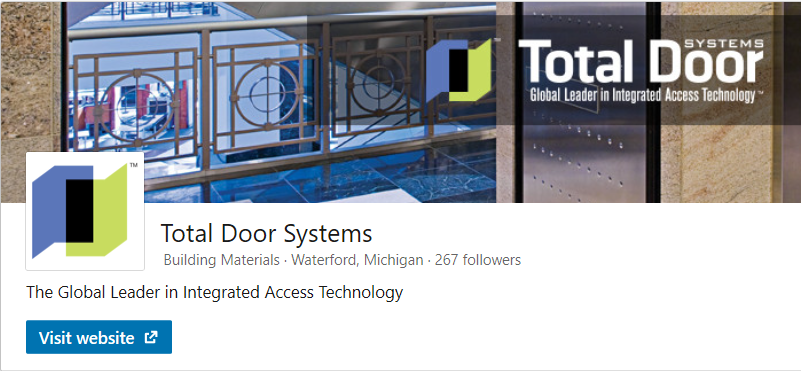 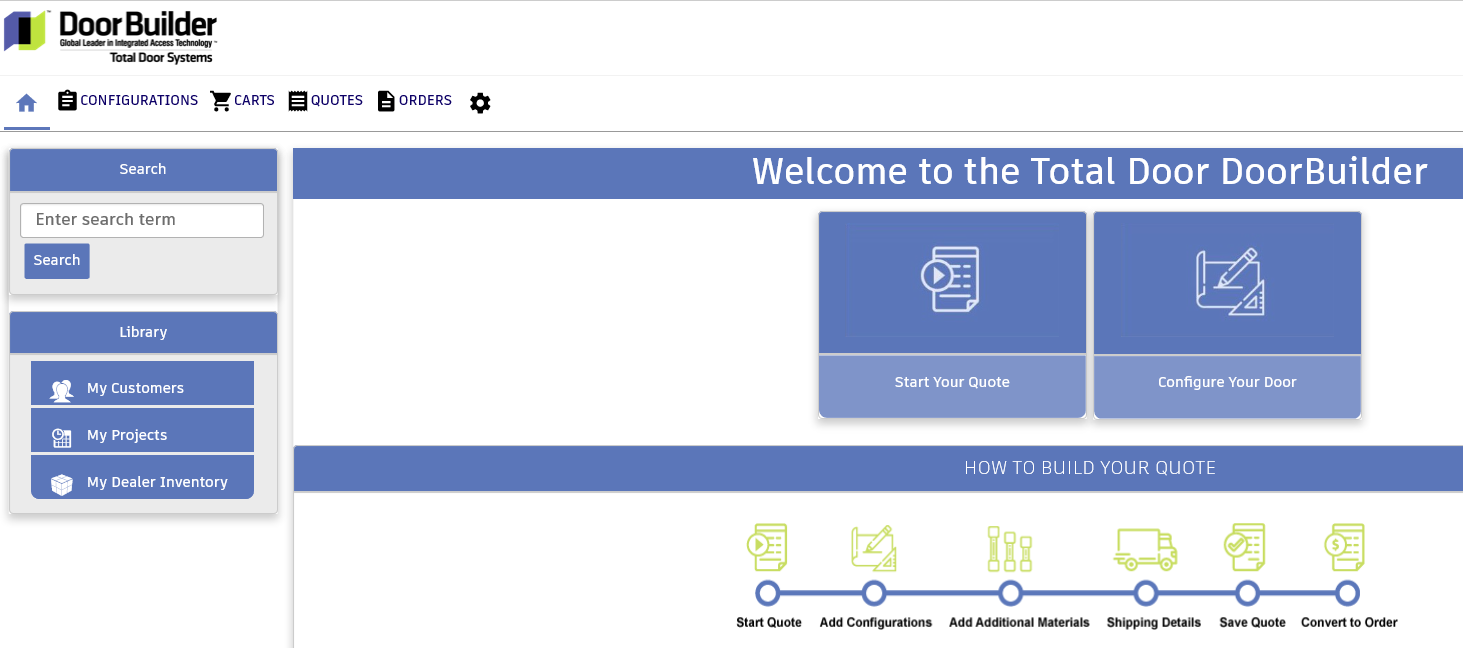 Service
Management
Communication
Codes/Standards
Total Door Installation Classes – delivered at the factory or in the field
YouTube installation and service tutorials
Sales Rep and Distributor Partner Pages

Total Door Systems DoorBuilder™
Newsletters (Sales rep and Distributor)
Social Media Channels



Factory Bulletins
Certified to BHMA 156.32
Tested as an assembly to UL1784 (w/o artificial bottom seal)
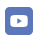 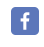 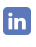 25
We have your back!
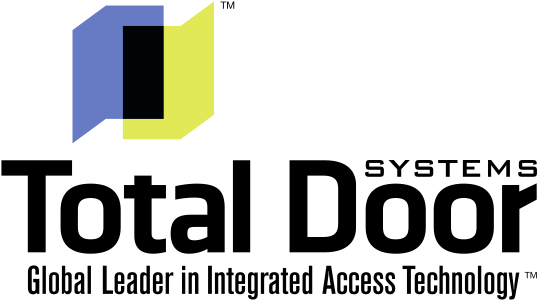 2022 
GOALS
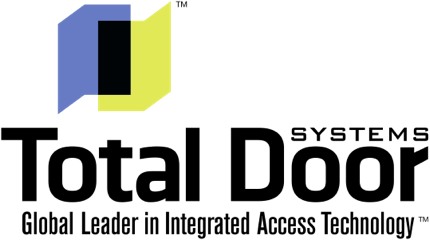 2022 Goals
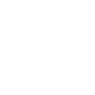 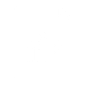 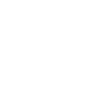 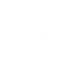 Create a SMART Plan
Specific
Measurable
Achievable
Relevant
Timely
Schedule Training Curriculum for Distribution
Assess Distributor Network 

3 Distributors to quote in each market
1 Service Company in each market
Update project status & win/loss status on DoorBuilder
28
[Speaker Notes: We have created and delivered the tools requested for success. This playbook kicks it off! Your feedback fuels our continuous improvement.]